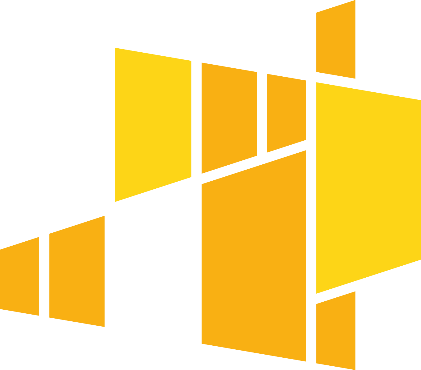 Zasady niedyskryminacji w projektach 
RPO WŁ na lata 2014-2020

Trener: Małgorzata Rulińska
Łódź, 4 października 2019 r.
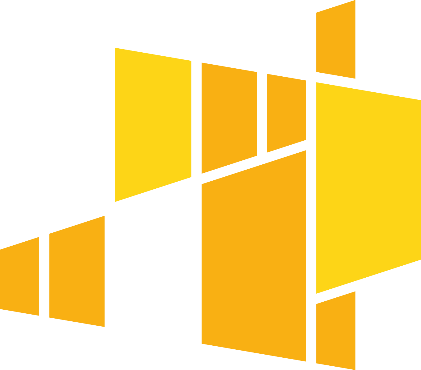 Spis treści
Ramy prawne
Standard minimum
Standardy dostępności dla osób z niepełnosprawnościami
Racjonalne usprawnienia
Neutralność projektów
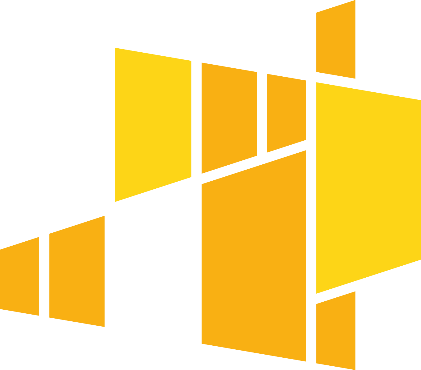 Spis treści
Wybór projektów do dofinansowania
Kontrola przestrzegania zasady
Dobre praktyki
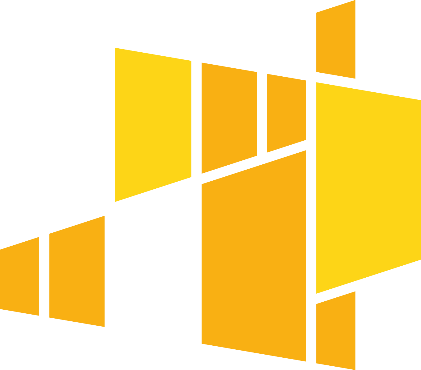 Ramy prawne
Konstytucja RP; Kodeks pracy -obowiązek równego traktowania w obszarze zatrudnienia, 
Ustawa z 3.12.2010 r. o wdrożeniu niektórych przepisów Unii Europejskiej w zakresie równego traktowania potocznie zwana ustawą równościową. 
Rozporządzenie PE i R 1303/2013, ustanawiającego wspólne przepisy dotyczące EFRR, EFS, FS, EFRROW oraz EFMiR.
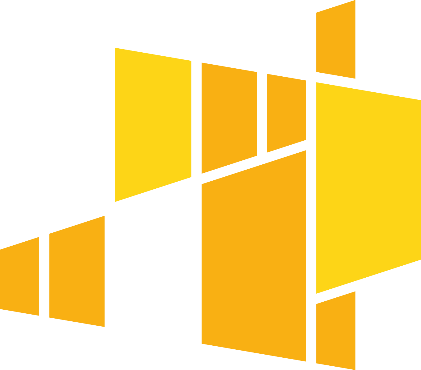 Ramy prawne
Traktat o Unii Europejskiej
Konkluzje Rady z dnia 7 marca 2011 r. – Europejski pakt na rzecz równości płci.
Europa 2020. Strategia na rzecz inteligentnego i zrównoważonego rozwoju sprzyjającego włączeniu społecznemu.
Dyrektywa 75/117/EWG dotycząca stosowania zasady równości wynagrodzeń dla mężczyzn i kobiet.
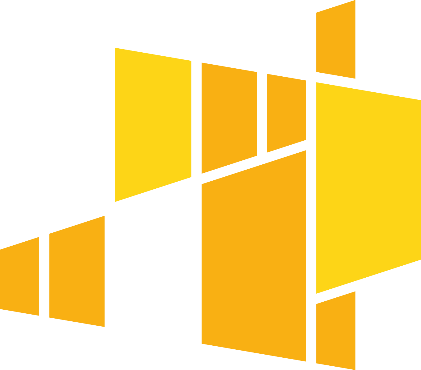 Wytyczne
Wytyczne w zakresie realizacji zasady równości szans i niedyskryminacji, w tym dostępności dla osób z niepełnosprawnościami oraz zasady równości szans
kobiet i mężczyzn w ramach funduszy unijnych na lata 2014-2020
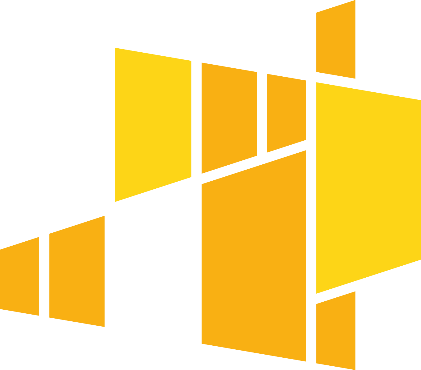 Standard minimum realizacji zasady równości szans K i M
Standard minimum – narzędzie używane do oceny realizacji zasady równości szans KiM w ramach projektów współfinansowanych z EFS (załącznik nr 1 do Wytycznych). 
Narzędzie to obejmuje zestaw pięciu zagadnień i ocenia czy wnioskodawca uwzględnił kwestie równościowe.
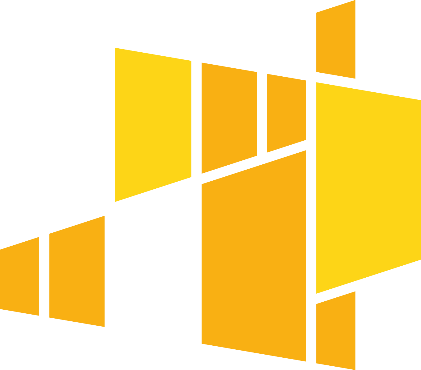 Standard minimum realizacji zasady równości szans K i M
Ocenie pod kątem spełniania zasady równości szans kobiet i mężczyzn podlega cała treść wniosku             o dofinansowanie projektu. IZ może wskazać w dokumentach dotyczących danego programu operacyjnego, w których częściach projektu jest rekomendowane umieszczenie informacji niezbędnych                do oceny spełniania standardu minimum.
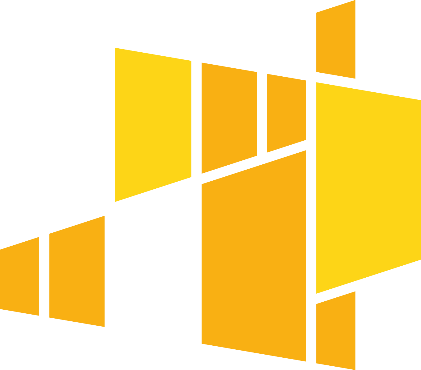 Standard minimum realizacji zasady równości szans K i M
Standard minimum składa się z 5 kryteriów oceny, dotyczących charakterystyki projektu. Maksymalna liczba punktów do uzyskania wynosi 6 ponieważ kryterium nr 2 i 3 są alternatywne.

Wniosek musi uzyskać co najmniej 3 punkty 
( projekty konkursowe).
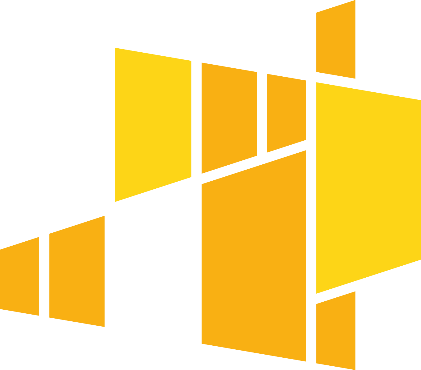 Standard minimum realizacji zasady równości szans K i M
Brak uzyskania min 3 punktów jest równoznaczny z odrzuceniem wniosku lub skierowaniem go do negocjacji (w przypadku projektów konkursowych) lub zwróceniem go do uzupełnienia (w przypadku projektów pozakonkursowych). Nie ma możliwości przyznawania części ułamkowych punktów za poszczególne kryteria w standardzie minimum.
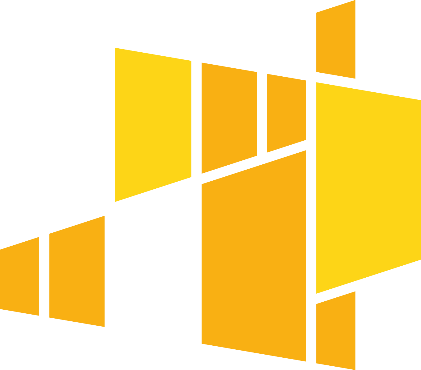 Standard minimum realizacji zasady równości szans K i M - wyjątki
profil działalności (ograniczenia statutowe),
zamknięta rekrutacja - projekt obejmuje (ze względu na swój zakres oddziaływania) wsparciem wszystkich pracowników/personel konkretnego podmiotu, wyodrębnionej organizacyjnie części danego podmiotu lub konkretnej grupy podmiotów wskazanych we wniosku o dofinansowanie projektu.
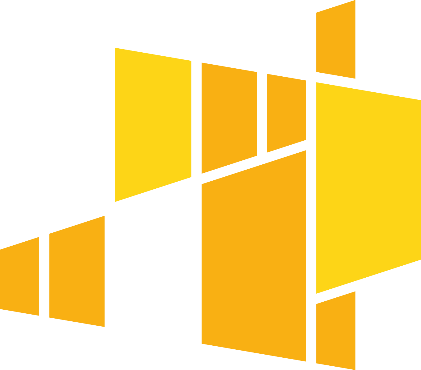 Standard minimum realizacji zasady równości szans K i M - wyjątki
W przypadku projektów które należą do wyjątków, zaleca się również planowanie działań zmierzających do przestrzegania zasady równości szans kobiet i mężczyzn.
Każde kryterium oceny w standardzie minimum jest oceniane niezależnie od innych kryteriów oceny.
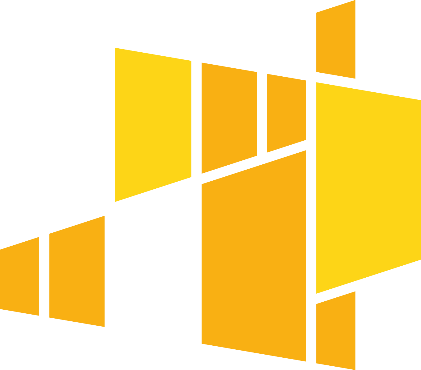 Standard minimum realizacji zasady równości szans K i M
Standard minimum jest spełniony w przypadku uzyskania co najmniej 3 punktów za poniższe kryteria oceny - Kryterium nr 2 i 3 są alternatywne:

1.We WoD zawarte zostały informacje, które potwierdzają istnienie (albo brak istniejących) barier równościowych w obszarze tematycznym interwencji i/lub zasięgu oddziaływania projektu.  (0-1 pkt).
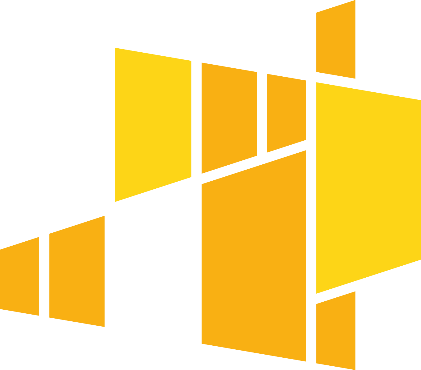 Standard minimum realizacji zasady równości szans K i M
W treści WoD powinny znaleźć się zapisy potwierdzające, że w obszarze tematycznym i/lub zakresie realizacji projektu występują/nie występują nierówności uwarunkowane płcią. 
Wymaga to analizy problemu, na który odpowiada projekt, pod kątem płci.
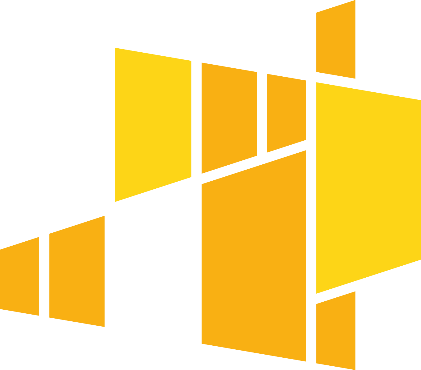 Standard minimum realizacji zasady równości szans K i M - przykład
W obszarze gminy/powiatu X w odniesieniu do długotrwale bezrobotnych, szczególnie z terenów wiejskich zaobserwowano bariery równościowe związane ze stereotypowym postrzeganiem roli             K i M w życiu społecznym i zawodowym – stąd potrzeba zwrócenia uwagi realizatorom projektu, by ich przekaz kierowany do UP był wolny od takich stereotypów.
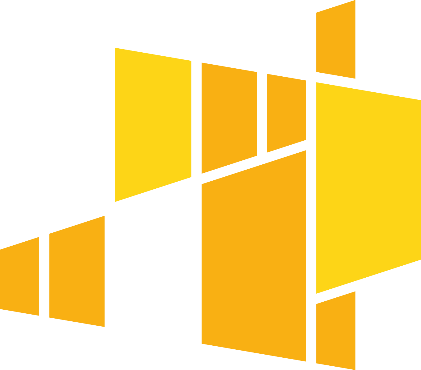 Standard minimum realizacji zasady równości szans K i M - podpowiedzi
We WoD dotyczących przeciwdziałania bezrobociu i aktywizacji zawodowej, powinny znaleźć się informacje z podziałem na płeć na temat sytuacji zarówno kobiet, jak i mężczyzn na rynku pracy, np.:
Ile kobiet i mężczyzn pozostaje bez pracy?
Ile kobiet i mężczyzn jest długotrwale bezrobotnych?
W jakim wieku są K i M, których problem dotyczy?
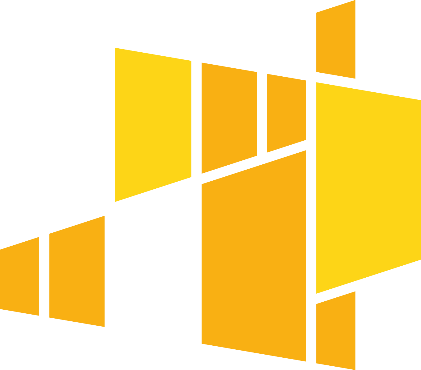 Standard minimum realizacji zasady równości szans K i M - podpowiedzi
Należy również określić bariery, które przyczyniają         się do tego stanu rzeczy i które mogę być przyczyną nierówności np. większego bezrobocia wśród kobiet w wieku powyżej 50 roku życia.

JAKIE SĄ BARIERY UTRUDNIAJĄCE ZMINIMALIZOWANIE POWYŻSZYCH PROBLEMÓW?
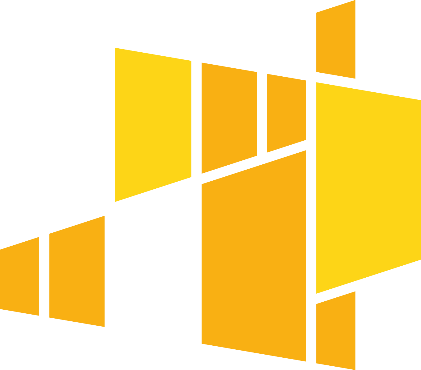 Standard minimum realizacji zasady równości szans K i M
2. WoD zawiera działania odpowiadające na zidentyfikowane bariery równościowe w obszarze tematycznym interwencji i/lub zasięgu oddziaływania projektu. (0-2 pkt).
Planowane działania powinny wynikać z wcześniej przedstawionych danych i analiz,  identyfikujących bariery wpływające na sytuację każdej z płci.
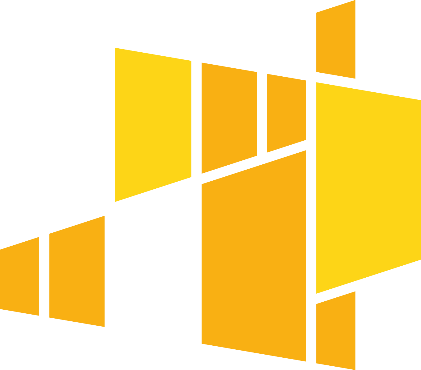 Standard minimum realizacji zasady równości szans K i M - przykład
Kobiety poniżej 30 roku życia często opiekują się małymi dziećmi i stąd bariera uczestnictwa we wsparciu, dlatego zaplanowano opiekę nad dziećmi, jako działanie towarzyszące wsparciu oraz brak zajęć wyjazdowych.
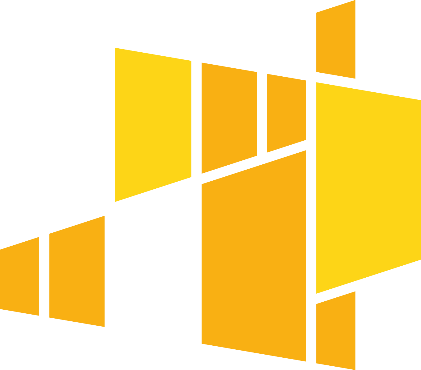 Standard minimum realizacji zasady równości szans K i M
W sytuacji, gdy przedstawione zostały bariery równościowe i dane z podziałem na płeć,                           ale w żaden sposób nie zaplanowano działań przeciwdziałających tym nierównościom lub działania te nie odnoszą się w żaden sposób do sytuacji kobiet i mężczyzn pogłębiając istniejące nierówności, wówczas wniosek nie spełnia tego kryterium.
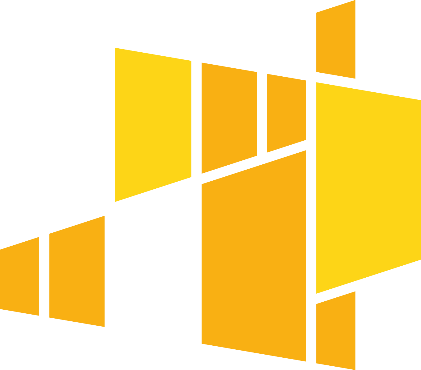 Standard minimum realizacji zasady równości szans K i M
3. W przypadku stwierdzenia braku barier równościowych, wniosek o dofinansowanie projektu zawiera działania, zapewniające przestrzeganie zasady równości szans kobiet i mężczyzn, tak aby na żadnym etapie realizacji projektu tego typu bariery nie wystąpiły. (0-2 pkt).
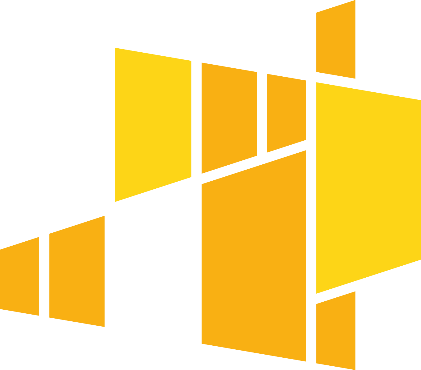 Standard minimum realizacji zasady równości szans K i M
Badania pokazały, że opisane problemy i bariery dotyczą 50,01% K i 49,99% M (dane własne ze stycznia 2019 r. dotyczące grupy 80 K i 75 M). Nie zaobserwowano więc barier równościowych. Aby jednak się nie pojawiły zaplanowano:…

PROSZĘ ZAPROPONOWAĆ
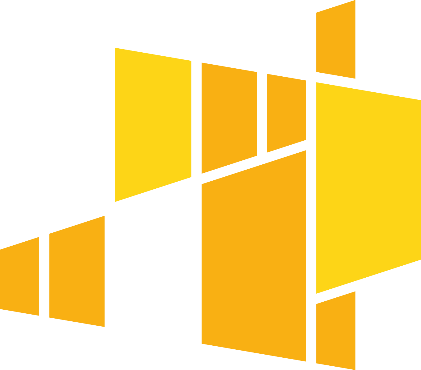 Standard minimum realizacji zasady równości szans K i M
Przykład
W ramach realizowanego projektu, można wprowadzić rozwiązania dodatkowe np. w zakresie monitorowania luki płacowej, procedur antydyskryminacyjnych, rozwiązań w zakresie godzenia życia prywatnego i zawodowego, działań informacyjnych i uświadamiających w zakresie równości szans płci, itp.
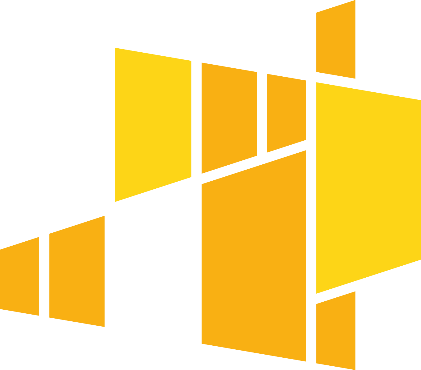 Standard minimum realizacji zasady równości szans K i M
4. Wskaźniki realizacji projektu zostały podane w podziale na płeć i/lub został umieszczony opis tego, w jaki sposób rezultaty przyczynią się do zmniejszenia barier równościowych, istniejących w obszarze tematycznym interwencji i/lub zasięgu oddziaływania projektu. (0-2 pkt).
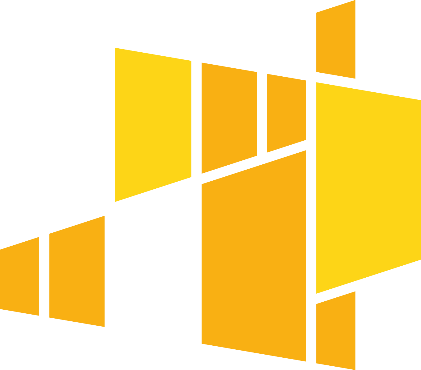 Standard minimum realizacji zasady równości szans K i M
Przykład
Zaplanowany poziom rezultatów korzystnie wpłynie na wzrost konkurencyjności  kobiet na rynku pracy, gdyż aż 65% UP, którzy nabędą kwalifikacje zawodowe to będą kobiety.
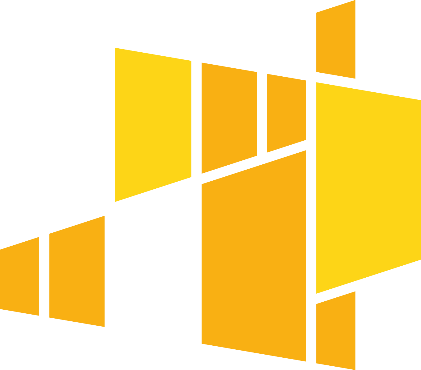 Standard minimum realizacji zasady równości szans K i M
Przykład
Jeśli wśród osób bezrobotnych reprezentacja KiM bez pracy występuje w proporcji 60%K/40%M, prawidłowym założeniem jest przyjęcie przynajmniej takiej samej lub zwiększonej (np. 70% K/30%M, co dodatkowo zwiększy oddziaływanie projektu na rzecz niwelowania nierówności) reprezentacji KiM, objętych działaniami projektowymi.
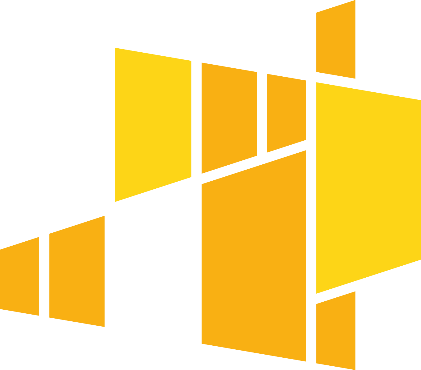 Standard minimum realizacji zasady równości szans K i M
5. We wniosku o dofinansowanie projektu wskazano jakie działania zostaną podjęte  w celu zapewnienia równościowego zarządzania projektem (0-1 pkt).
Przykład: uświadamianie osób zaangażowanych w realizację projektu, zarówno personelu, jak i podwykonawców (np. trenerów/trenerki, ekspertów/ ekspertki)o obowiązku przestrzegania zasady równości szans płci.
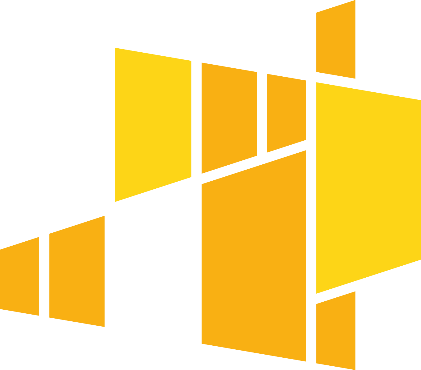 Standard minimum realizacji zasady równości szans K i M
Równościowe zarządzanie obejmuje  także organizowanie pracy i składu osobowego we wszystkich działaniach projektu, by zapewnić włączanie perspektywy płci do działań projektowych.
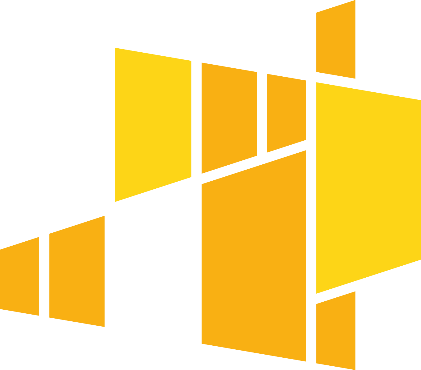 Standardy dostępności dla osób z niepełnosprawnościami - cel
Zapewnienie, OzN na równi z osobami pełnosprawnymi dostępu do funduszy europejskich w zakresie: 
udziału 
użytkowania 
zrozumienia 
komunikowania się 
skorzystania z ich efektów.
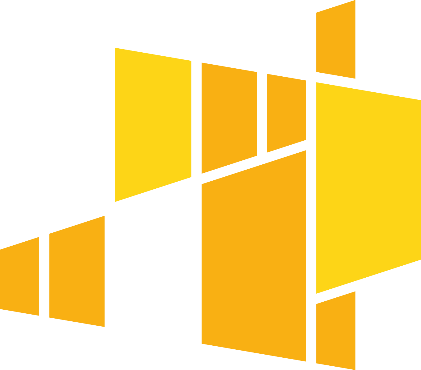 Standardy dostępności dla osób z niepełnosprawnościami
Założenie, że do projektu ogólnodostępnego nie zgłoszą się osoby z niepełnosprawnościami lub zgłoszą się osoby wyłącznie z określonymi rodzajami niepełnosprawności – jest dyskryminacją.
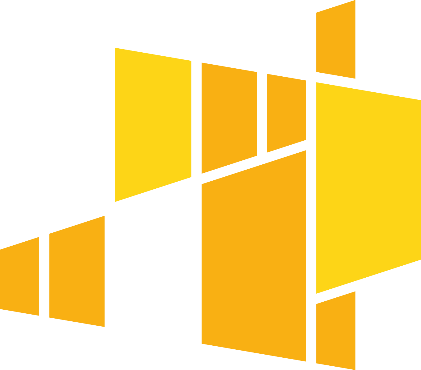 Standardy dostępności dla osób z niepełnosprawnościami
W przypadku dofinansowania gotowych projektów (np. wcześniej zaprojektowanych budynków), o ile nie jest możliwa ich modyfikacja zgodnie ze standardami dostępności, instytucja podejmująca decyzję lub będąca stroną umowy zapewnia ich realizację w sposób dostępny dla osób z różnymi rodzajami niepełnosprawności.
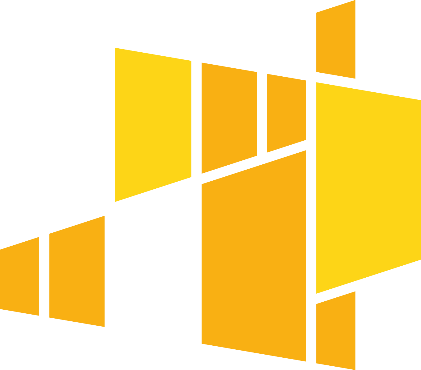 Standardy dostępności dla osób z niepełnosprawnościami
Wszystkie nowe produkty projektów (zasoby cyfrowe, środki transportu, i infrastruktura) finansowane ze środków polityki spójności są zgodne z koncepcją uniwersalnego projektowania, co oznacza co najmniej zastosowanie standardów dostępności.
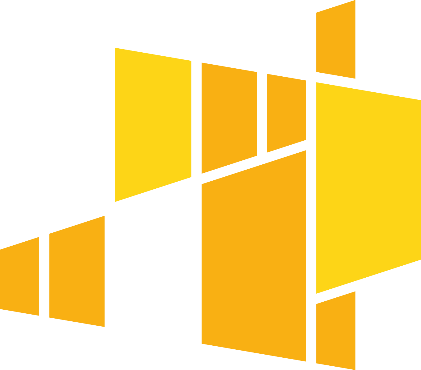 Standardy dostępności dla osób z niepełnosprawnościami
Obiekty i zasoby modernizowane (przebudowa, rozbudowa) zastosowanie standardów dostępności jest obligatoryjne, o ile pozwalają na to warunki techniczne i zakres prowadzonej modernizacji. Decyzje podejmuje IZ lub instytucja będąca stroną umowy (np. na podstawie opisu dostępności inwestycji).
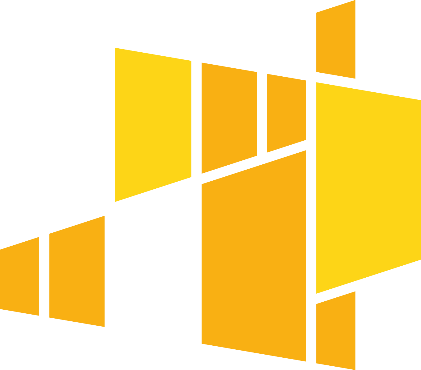 Standardy dostępności dla osób z niepełnosprawnościami
Planowanie inwestycji/projektu/usługi w pierwszej kolejności należy dążyć do zapewnienia jej dostępności w oparciu o koncepcję uniwersalnego projektowania. Mechanizm racjonalnych usprawnień jako narzędzie zapewnienia dostępności jest rozpatrywany w drugiej kolejności.
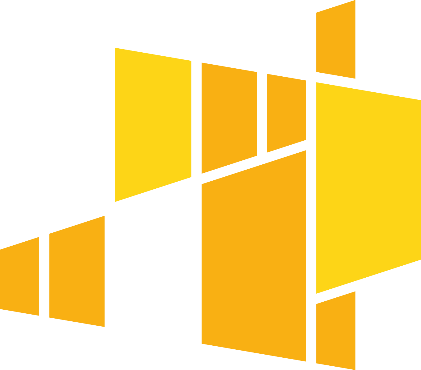 Standardy dostępności dla osób z niepełnosprawnościami
W projektach dedykowanych wyłącznie OzN,   lub w których założono określony % udziału OzN z rozpoznanymi potrzebami), wydatki na zapewnienie w projekcie udziału OzN, co do zasady, są z góry uwzględnione we wniosku o dofinansowanie projektu.
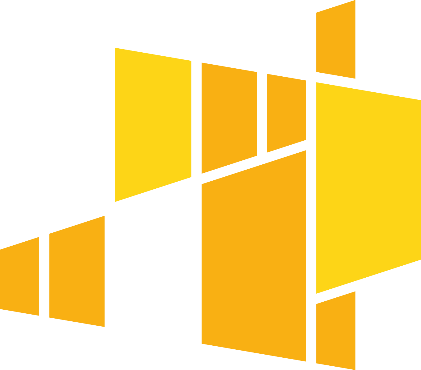 Standard szkoleniowy
PLANOWANIE WSPARCIA
Osoby niewidome, słabowidzące i głuchoniewidome mogą wymagać następujących usprawnień:
wprowadzenia elementów kontrastowych i wypukłych,
zakupu i instalacji programów powiększających, mówiących, drukarek Braille’a,
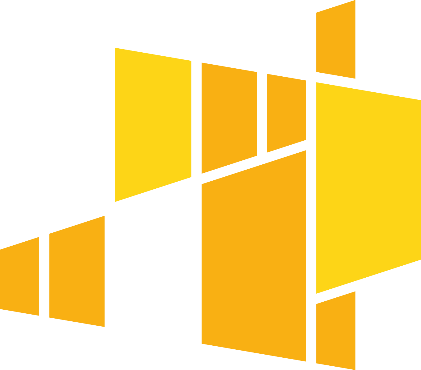 Standard szkoleniowy
PLANOWANIE WSPARCIA (cd)
stworzenia wersji materiałów projektowych drukowanych w alfabecie Braille’a lub powiększonej czcionce,
tłumacza-przewodnika osoby z trudnościami w widzeniu i jednocześnie słyszeniu,
psa asystującego/psa przewodnika, itp.
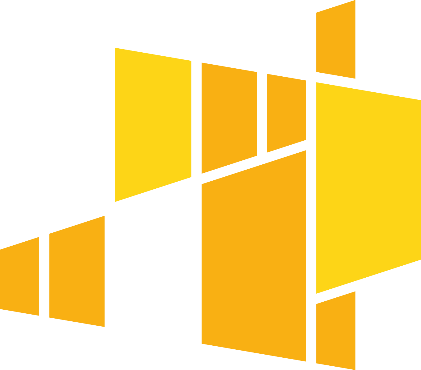 Standard szkoleniowy
PLANOWANIE WSPARCIA (cd)
OzN ruchową mogą wymagać nw. usprawnień:
zmiany miejsca realizacji projektu na miejsce dostępne dla osób z różnymi rodzajami niepełnosprawności, montażu podjazdów, platform, krzesełek dźwigowych, wind i podnośników,
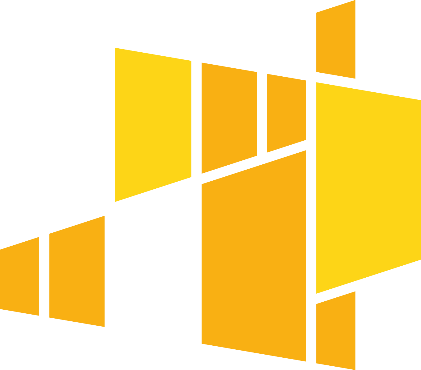 Standard szkoleniowy
PLANOWANIE WSPARCIA (cd)
transportu na miejsce udzielenia usługi,
wsparcia osoby w dotarciu na miejsce realizacji projektu oraz w korzystaniu  z usług oferowanych w projekcie realizowane przez osobę znającą specyfikę osób  z trudnościami w poruszaniu się, przemieszczaniu.
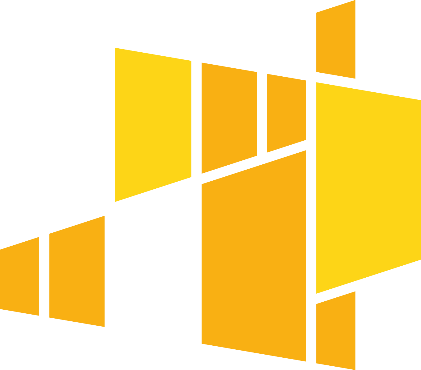 Standard szkoleniowy – informacja o projekcie
Materiały informacyjne o projekcie i dokumenty rekrutacyjne są przygotowane w sposób dostępny i są udostępniane co najmniej w wersji elektronicznej.
Komunikacja na linii beneficjent – uczestnik/-czka projektu jest zapewniona, przez min 2 sposoby komunikacji (np. telefon, e-mail, spotkanie osobiste) lub przez osobę trzecią na przykład opiekuna, członka rodziny).
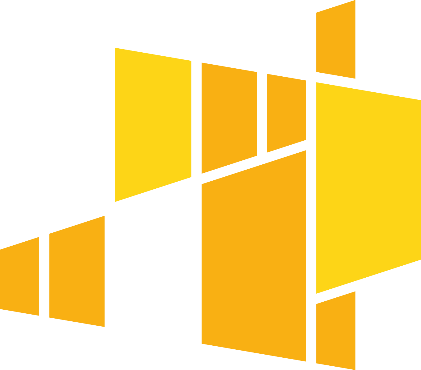 Standard szkoleniowy – informacja o projekcie
Informacja o projekcie (w tym o dostępności budynku/miejsca), w którym realizowane będzie wsparcie i dostępności biura projektu jest umieszczana na dostępnej (to znaczy zgodnej                     ze standardem cyfrowym) stronie internetowej -beneficjenta  lub innej instytucji.
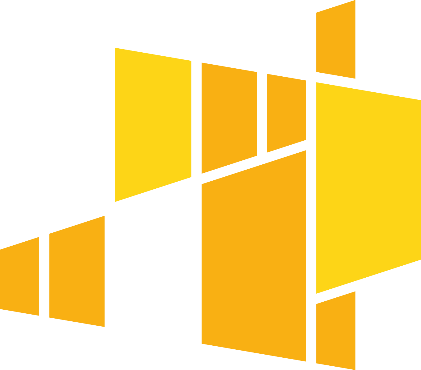 Standard szkoleniowy – informacja o projekcie
Formularze wykorzystywane w procesie rekrutacji zawierają, co najmniej jedno pytanie  o specjalne potrzeby uczestnika/czki projektu.
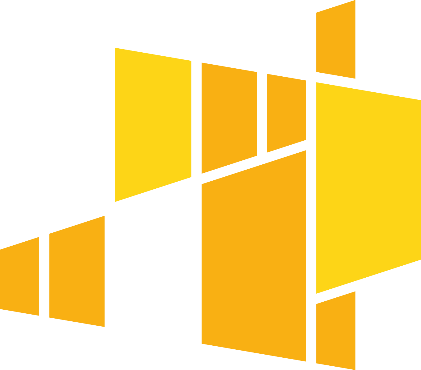 Standard szkoleniowy – realizacja
Wszystkie działania świadczone w projektach, odbywają się w budynkach (miejscach), w których: 
wejście do budynku jest na poziomie terenu wokół budynku, a jeśli zastosowano schody to jest winda, dostępny podjazd lub sprawna platforma przyschodowa, o ile to możliwe, zainstalowana przy wejściu głównym/schodach głównych,
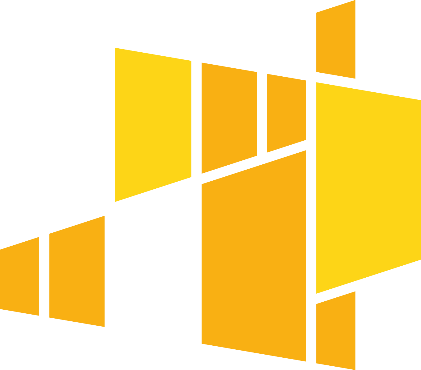 Standard szkoleniowy – realizacja
na kondygnacjach dostępnych dla osób z niepełnosprawnością są przystosowane toalety,
o ile to możliwe na korytarzach nie ma wystających gablot, reklam, elementów dekoracji, które mogłyby być przeszkodą dla osób z niepełnosprawnościami. 





	

	

	
.
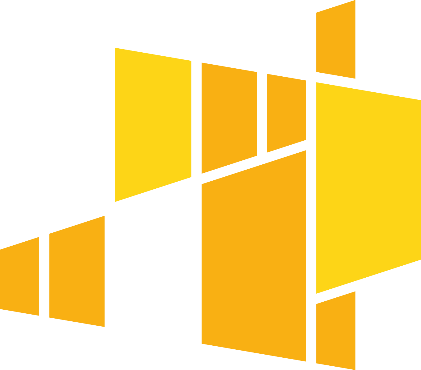 Standard edukacyjny
W każdej placówce edukacyjnej mogą pojawić się dzieci/uczniowie/pracownicy lub odwiedzający z niepełnosprawnościami. 
Każda nowo wybudowana lub modernizowana z wykorzystaniem środków europejskich placówka edukacyjna jest dostępna dla OzN.




	

	

	
	
	

	

	



	

	

	
.
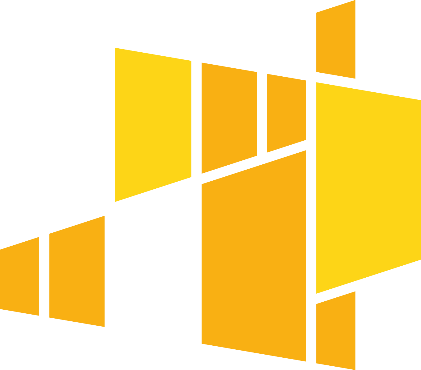 Standard edukacyjny
Projekt budowy lub modernizacji placówki edukacyjnej, uwzględnia potrzeby wszystkich użytkowników i zakłada ograniczenie barier, które uniemożliwiają dostęp do usług edukacyjnych dzieciom/uczniom z niepełnosprawnością oraz nauczycielom, rodzicom, opiekunom  czy pracownikom placówki edukacyjnej. 





	

	

	
	
	

	

	



	

	

	
.
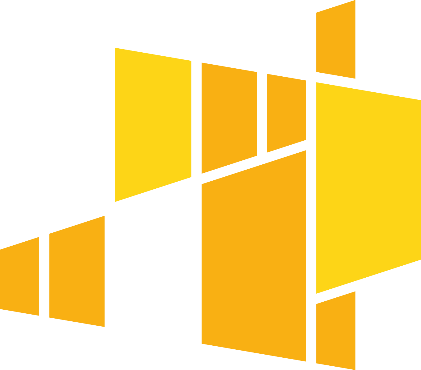 Standard edukacyjny
a) dostępność – umożliwia dzieciom/uczniom z niepełnosprawnościami uczestnictwo w zajęciach razem ze swoimi rówieśnikami. Projekt architektoniczny zapewnia: 
przejrzysty i logiczny układ pomieszczeń (i ich oznaczenie), łatwy do zrozumienia przez wszystkich użytkowników,
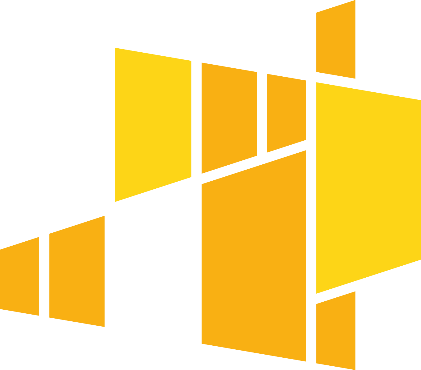 Standard edukacyjny
dostępne trasy dla osób korzystających z wózka inwalidzkiego lub kul 
ergonomiczne detale użytkowe (m.in. klamki drzwiowe, okienne, włączniki światła) są obsługiwane jedną ręką, nie wymagają ruchu obrotowego nadgarstkiem- gwarantują, że nie wymaga to pełnej sprawności manualnej czy dużej siły,



	

	

	
	
	

	

	



	

	

	
.
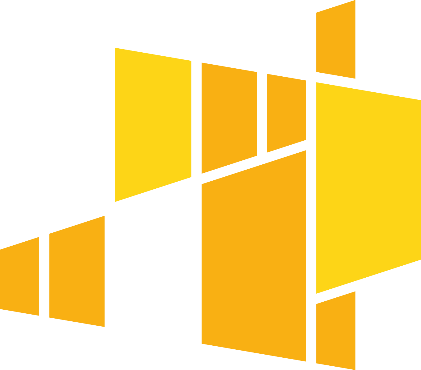 Standard edukacyjny
środki ogłaszania ewakuacji na wypadek zagrożenia (na przykład alarmy) wyposażone jednocześnie w dźwiękowy i wizualny system powiadamiania,
b) przestrzeń – odpowiednio duża, aby zapewnić: 
bezpieczne poruszanie się przy użyciu wózka inwalidzkiego – prześwity (co najmniej 120 cm) wokół mebli i wyposażenia 






	

	

	



	

	

	
	
	

	

	



	

	

	
.
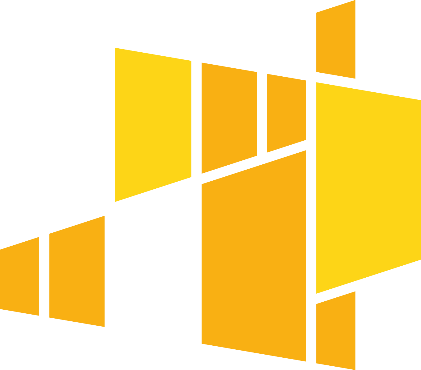 Standard edukacyjny
miejsce dla dodatkowego personelu (na przykład nauczyciel wspomagający) 
miejsce do przechowywania specjalistycznego sprzętu wspomagającego i różnych pomocy dydaktycznych, 






	

	

	



	

	

	
	
	

	

	



	

	

	
.
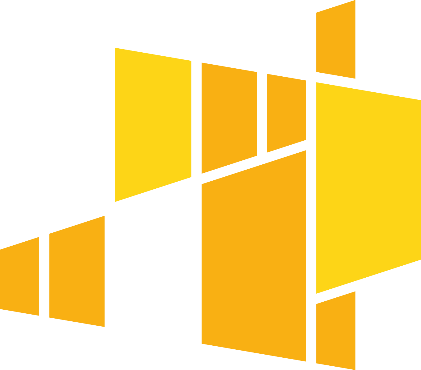 Standard edukacyjny
c) świadomość sensoryczna – uwzględnienie wpływu środowiska na doświadczenia sensoryczne dzieci/uczniów: 
konieczność unikania odbić światła (na przykład od polerowanej powierzchni) 
konieczność unikania odbić światła (na przykład od polerowanej powierzchni) 


	

	

	



	

	

	
	
	

	

	



	

	

	
.
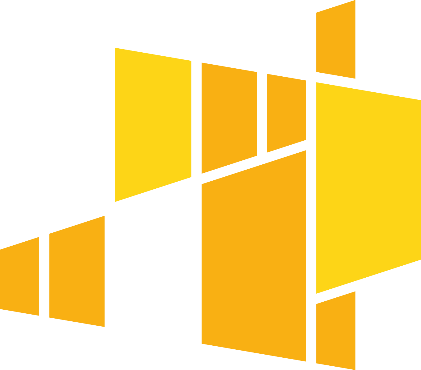 Standard edukacyjny
dobrej jakości akustykę pomieszczeń (bez pogłosów, echa) 
wizualny kontrast i fakturę powierzchni, po których poruszają się osoby – powierzchnie te mogą             być użyte do sensorycznego wyszukiwania drogi, należy różnicować kontrastowym kolorem ściany          od podłogi



	

	

	



	

	

	
	
	

	

	



	

	

	
.
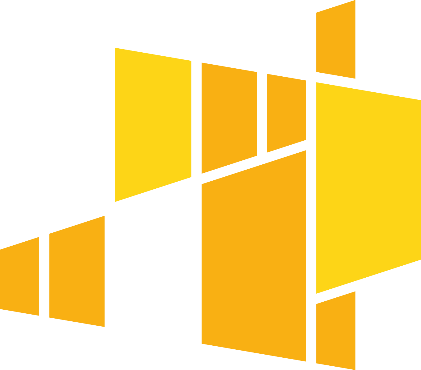 Standard edukacyjny
zmniejszenie poziomu bodźców sensorycznych (szczególnie istotne dla osób z autyzmem,                    jak na przykład hałas, ostre światło), aby zapewnić dobre warunki do uczenia się, 






	

	

	



	

	

	
	
	

	

	



	

	

	
.
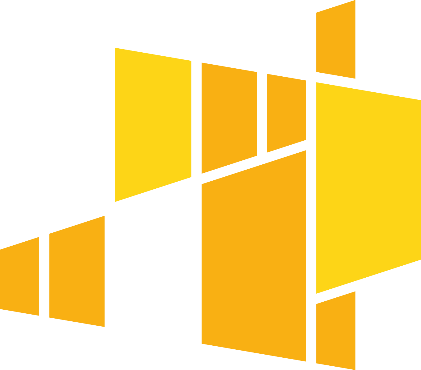 Standard edukacyjny
d) wspieranie nauki - należy wziąć pod uwagę: 
stworzenie/wygospodarowanie/zaprojektowanie w pomieszczeniach (salach/klasach) miejsca na pomoce dydaktyczne np. na dostępnych dla każdego półkach i zawsze do dyspozycji, w szeroki sposób obrazujące konkretną tematykę 


	

	

	



	

	

	
	
	

	

	



	

	

	
.
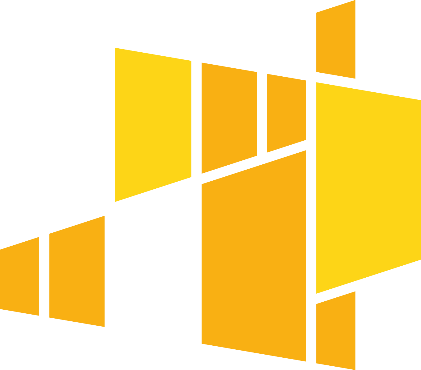 Standard edukacyjny
meble, wyposażenie i sprzęt, które obejmują różne style uczenia się i nauczania 
łatwy i wygodny dostęp do technologii informacyjno-komunikacyjnych (ICT), rzeczy osobistych, pomocy i sprzętu do poruszania się, 



	

	

	



	

	

	
	
	

	

	



	

	

	
.
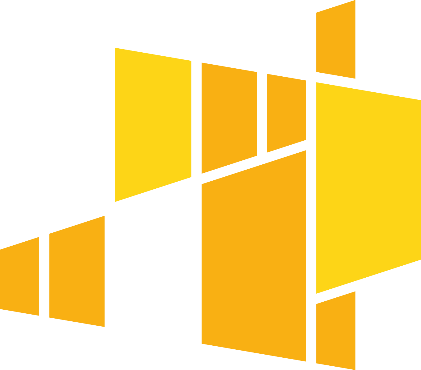 Standard edukacyjny
e) wartości – placówki edukacyjne promują bezpieczeństwo, zdrowie i dobre samopoczucie. Uwzględnić:
komfort cieplny, szczególnie dla osób o ograniczonej sprawności ruchowej 
wentylację zapewniającą wysoki poziom tlenu w celu uniknięcia senności lub dyskomfortu 
potrzebę zminimalizowania hałasu
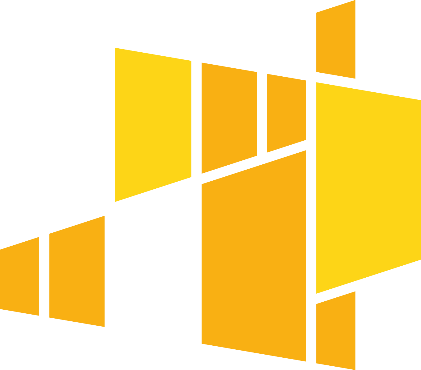 Standard edukacyjny
Uwzględnić:
łatwość czyszczenia/konserwacji wyposażenia i sprzętu 
potrzebę rozwijania umiejętności otwartej i opartej na szacunku komunikacji oraz potrzebę ograniczania i umiejętnego rozwiązywania konfliktów w grupie 



	

	

	



	

	

	
	
	

	

	



	

	

	
.
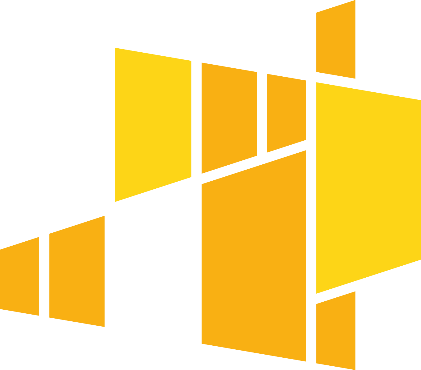 Standard informacyjno-promocyjny
- bez przekazu dyskryminującego, ośmieszającego bądź utrwalającego stereotypy ze względu na niepełnosprawność czy inne przesłanki wskazane w artykule 7 rozporządzenia ogólnego, takie jak: płeć, rasę lub pochodzenie etniczne, religię, światopogląd, wiek lub orientację seksualną. 
- różnicować tematykę przekazu i sposoby komunikacji w zależności od oczekiwanych potrzeb odbiorców. 


	

	

	



	

	

	
	
	

	

	



	

	

	
.
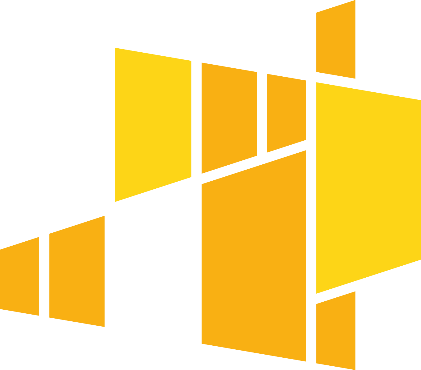 Standard transportowy – infrastruktura transportu publicznego
Do wejść do budynków użyteczności publicznej powinny być doprowadzone utwardzone dojścia              o szerokości minimalnej 150 cm, przy czym co najmniej jedno dojście powinno zapewniać OzN dostęp do budynku. Jeżeli wejście nie jest przystosowane, należy na nim umieścić oznaczenia kierunku, w którym znajduje się najbliższe przystosowane wejście.
	



	

	

	
	
	

	

	



	

	

	
.
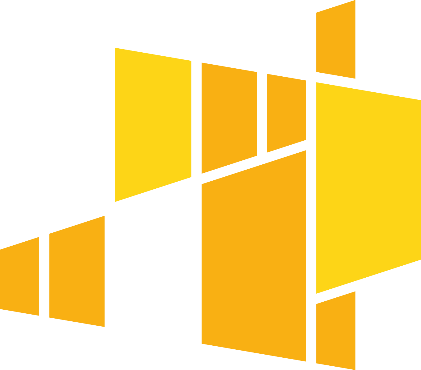 Standard transportowy – infrastruktura transportu publicznego
Min 1 z ogólnodostępnych pomieszczeń higieniczno-sanitarnych powinno być przystosowane dla OzN, przy czym dopuszczalnym  jest stosowanie pojedynczego ustępu dla OzN bez przedsionka oddzielającego od komunikacji ogólnej. 
Oznacza to, że wejścia do toalet mogą być bezpośrednio z korytarzy, pasaży, galerii, holi, itp. 
 


	

	

	



	

	

	
	
	

	

	



	

	

	
.
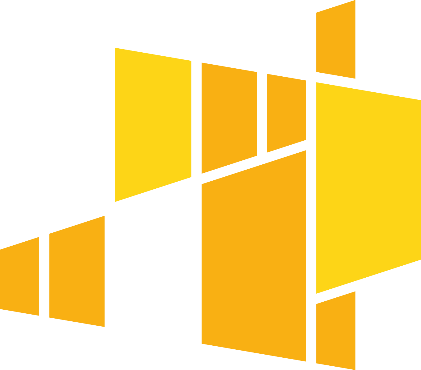 Standard cyfrowy
Treści nietekstowe, tj. zdjęcia, rysunki, schematy, wykresy, animacje, nagrania dźwiękowe, kontrolki formularzy i elementy interfejsu graficznego, posiadają tekst alternatywny. Tekst ten zawiera informacje, które mogą być istotne dla użytkownika, np. opis okolicy widocznej na zdjęciu, listę osób widocznych na zdjęciu, dane widoczne na wykresie.
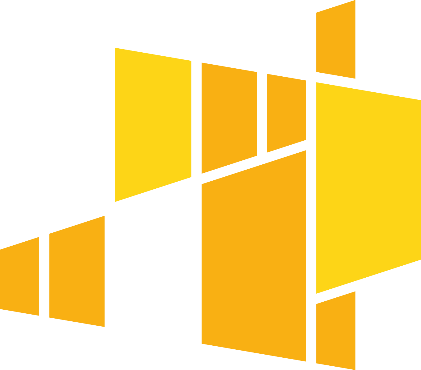 Standard cyfrowy
Należy unikać stosowania mechanizmów CAPTCHA.
Nagrania dźwiękowe zawierające wypowiedzi ludzi (przemówienia, wykłady, wywiady) trzeba uzupełnić o plik tekstowy zawierający te same informacje. Taki dokument powinien być pełną transkrypcją nagrania, uzupełnioną o informacje o istotnych dźwiękach (oklaski, śmiech, odgłosy tła). 
 


	

	

	



	

	

	
	
	

	

	



	

	

	
.
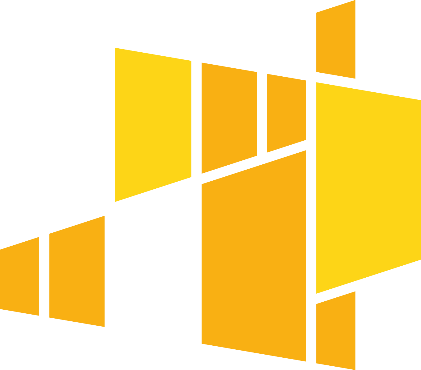 Standard cyfrowy
Do multimediów zawierających zmieniający się obraz (animacja, wirtualny spacer, film promocyjny) należy dodać audiodeskrypcję. 
Kolor nie jest wykorzystywany jako jedyny wizualny sposób przekazywania informacji, wskazywania czynności do wykonania, sygnalizowania, że konieczna jest reakcja użytkownika, 


	

	

	
	
	

	

	



	

	

	
.
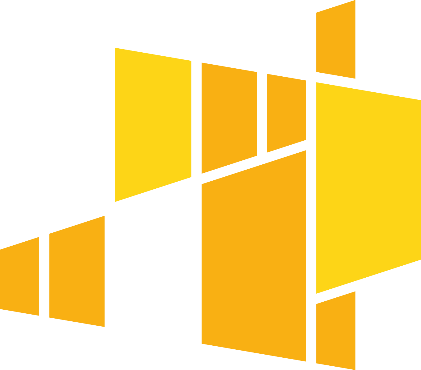 Standard cyfrowy
Informacje przekazywane za pomocą koloru muszą być dodatkowo udostępnione także w inny sposób, np. w treści tekstowej, w tekście alternatywnym              lub programistycznie. Błędnie wypełnione pola formularza nie mogą być jedynie oznaczone kolorem (na przykład czerwonym), dodatkowo przy każdym takim polu należy umieścić komunikat o błędzie.
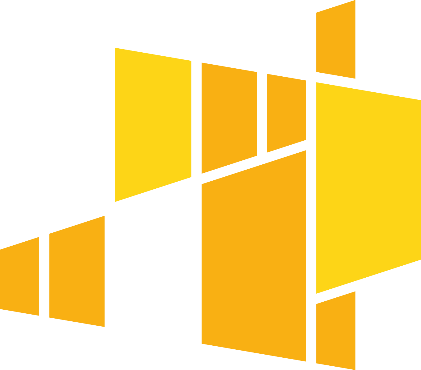 Standard cyfrowy
Jeśli to możliwe, należy zapewnić łącze tekstowe, które jednoznacznie informuje, dokąd to łącze prowadzi, bez konieczności odgadywania jego celu z kontekstu: 
opis łącza musi jednoznacznie wskazywać gdzie nastąpi przekierowanie, 
ostrzeżenie użytkownika o otwarciu strony w nowym oknie lub zakładce jest obowiązkowe. 


	

	

	



	

	

	
	
	

	

	



	

	

	
.
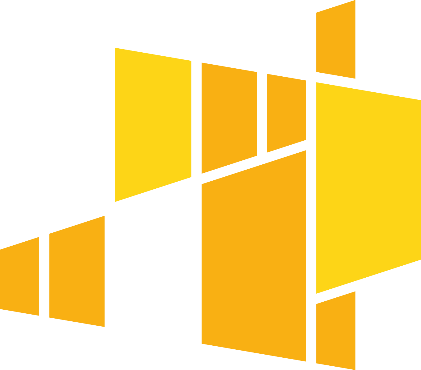 Standard architektoniczny – komunikacja pozioma budynku
Szerokość ciągów komunikacyjnych jest uzależniona od natężenia ruchu osób i wynosi odpowiednio: 
180 cm – przy stałym ruchu dwukierunkowego, 
150 cm – przy częstym ruchu dwukierunkowego, 
120 cm – przy rzadkim ruchu dwukierunkowego, - tylko w przypadku kiedy stanowi drogę ewakuacyjną przeznaczoną  do ewakuacji nie więcej niż 20 osób
	

	

	



	

	

	
	
	

	

	



	

	

	
.
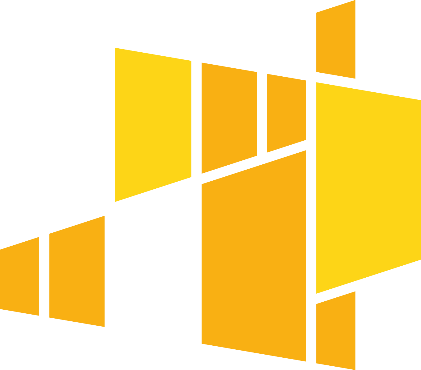 Standard architektoniczny – komunikacja pozioma budynku
Szerokość ciągów komunikacyjnych oblicza się proporcjonalnie do liczby osób mogących przebywać jednocześnie na danej kondygnacji budynku, przyjmując min 60 cm/100 osób, min 140 cm. Szerokość ciągów komunikacyjnych należy mierzyć po odjęciu przestrzeni zajmowanej przez umeblowanie znajdujące się na danym ciągu komunikacyjnym.
	

	

	



	

	

	
	
	

	

	



	

	

	
.
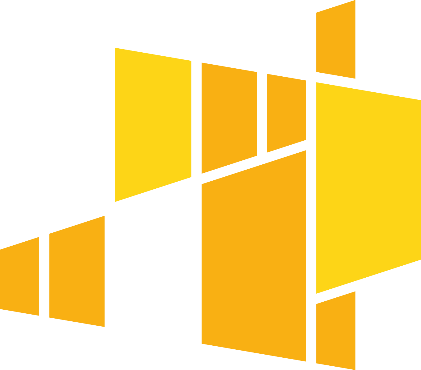 Standard architektoniczny – komunikacja pozioma budynku
W przypadku ciągów komunikacyjnych o szerokości mniejszej niż 180 cm, maksymalnie co 25 m należy projektować miejsca umożliwiające minięcie się dwóch wózków. Szerokość takiej przestrzeni powinna wynosić minimum 180 cm, a jej długość minimum 200 cm. Poszerzanie przestrzeni nie jest konieczne, jeżeli długość korytarza nie przekracza 50 m.
	

	

	



	

	

	
	
	

	

	



	

	

	
.
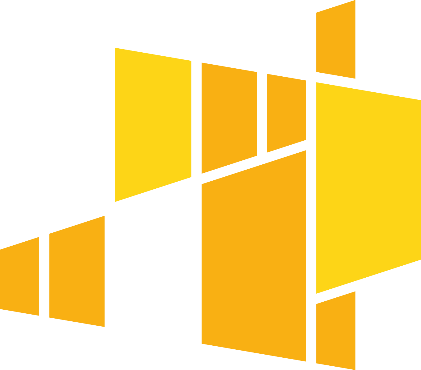 Mechanizm racjonalnych usprawnień
W ramach projektów ogólnodostępnych w celu zapewnienia możliwości pełnego uczestnictwa OzN, należy zastosować mechanizm racjonalnych usprawnień. Oznacza to możliwość finansowania specyficznych usług dostosowawczych lub oddziaływania na szeroko pojętą infrastrukturę, nieprzewidzianych z góry we WoD. 	

	

	



	

	

	
	
	

	

	



	

	

	
.
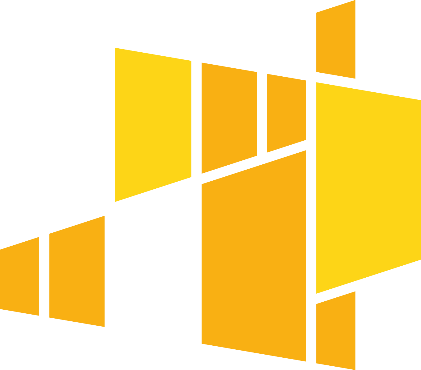 Mechanizm racjonalnych usprawnień
Są one uruchamiane po pojawieniu się w projekcie (w charakterze uczestnika lub personelu) OzN.
Każde racjonalne usprawnienie wynika z relacji przynajmniej trzech czynników: dysfunkcji związanej z danym uczestnikiem projektu, barier otoczenia oraz charakteru usługi realizowanej w ramach projektu.
	

	

	



	

	

	
	
	

	

	



	

	

	
.
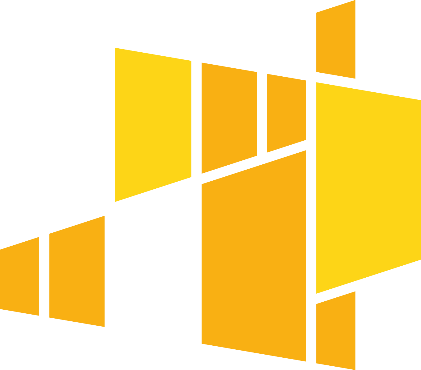 Mechanizm racjonalnych usprawnień
Konieczne i odpowiednie zmiany oraz dostosowania, nienakładające nieproporcjonalnego lub nadmiernego obciążenia, rozpatrywane osobno dla każdego konkretnego przypadku, w celu zapewnienia OzN możliwości korzystania z wszelkich praw człowieka i podstawowych wolności oraz ich wykonywania na zasadzie równości z innymi osobami.
	

	



	

	

	
	
	

	

	



	

	

	
.
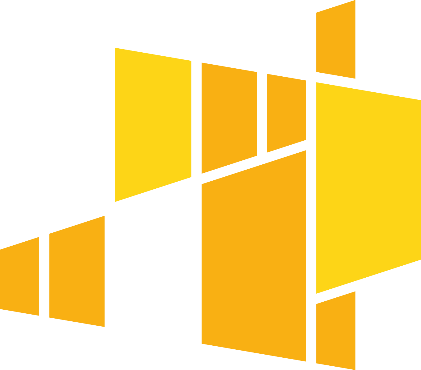 Mechanizm racjonalnych usprawnień – przykładowy katalog
specjalistyczny transport na miejsce realizacji wsparcia;
dostosowanie architektoniczne budynków niedostępnych (np. zmiana miejsca realizacji projektu; budowa tymczasowych podjazdów; montaż platform, wind, podnośników; 



	

	

	
	
	

	

	



	

	

	
.
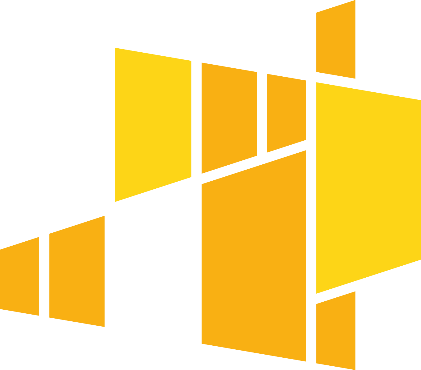 Mechanizm racjonalnych usprawnień – przykładowy katalog
dostosowanie infrastruktury komputerowej (np. wynajęcie lub zakup i instalacja programów powiększających, mówiących, kamer do kontaktu z osobą posługującą się językiem migowym, drukarek materiałów w alfabecie Braille’a,
dostosowania akustyczne (np. pętle indukcyjne, systemów FM);

	



	

	

	
	
	

	

	



	

	

	
.
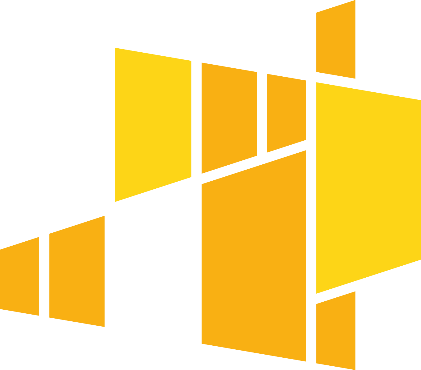 Mechanizm racjonalnych usprawnień – przykładowy katalog
asystent tłumaczący na język łatwy;
asystent osoby z niepełnosprawnością;
tłumacz języka migowego lub tłumacz-przewodnik;
przewodnik dla osoby mającej trudności w widzeniu;
alternatywne formy przygotowania materiałów projektowych (np. wersje elektroniczne dokumentów, wersje w druku powiększonym, 

	

	

	
	
	

	

	



	

	

	
.
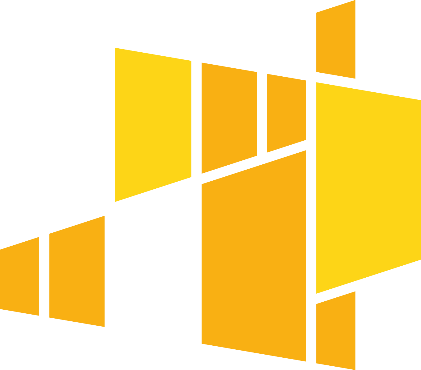 Mechanizm racjonalnych usprawnień – przykładowy katalog
zmiana procedur;
wydłużony czas wsparcia (wynikającego np. z konieczności wolniejszego tłumaczenia na język migowy, wolnego mówienia, odczytywania komunikatów z ust, stosowania języka łatwego itp.);
dostosowanie posiłków, uwzględniania specyficznych potrzeb żywieniowych.


	



	

	

	
	
	

	

	



	

	

	
.
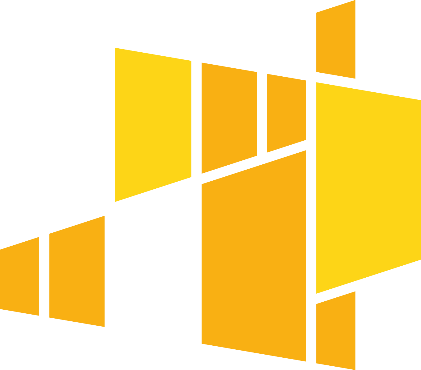 Mechanizm racjonalnych usprawnień
Max 12 tys. PLN/ 1 UP. Finansowanie i kwalifikowanie wydatków jest możliwe w ramach zasady elastyczności budżetu projektu. W przypadku braku możliwości pokrycia wydatków związanych z mechanizmem racjonalnych usprawnień, istnieje możliwość wnioskowania do IP/IZ o zwiększenie wartości dofinansowania projektu. 


	



	

	

	
	
	

	

	



	

	

	
.
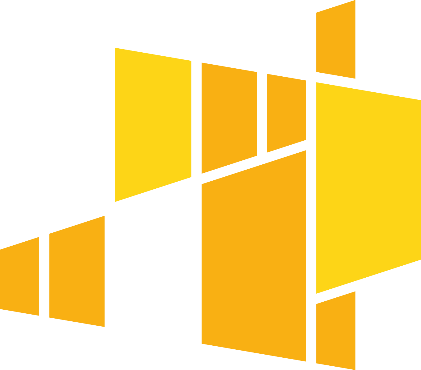 Neutralność produktów projektu
WoD projektu EFRR
5.2. Zgodność projektu z polityką równych szans kobiet i mężczyzn
Wszystkie projekty realizowane w ramach RPO WŁ powinny dążyć do realizacji zasady równości MiK oraz zapobiegać wszelkiej dyskryminacji na poszczególnych etapach wdrażania projektu zgodnie z Wytycznymi
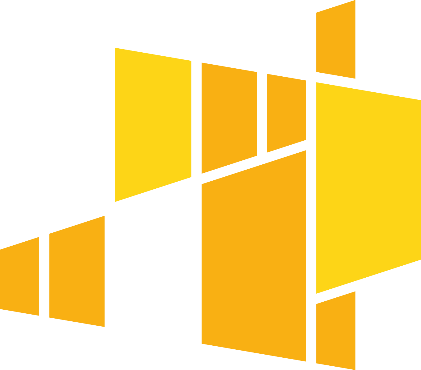 Neutralność produktów projektu
WoD projektu EFRR
WN ma do wyboru pozytywny, neutralny lub negatywny charakter projektu pod względem równych szans KiM. Należy podać uzasadnienie swojego wyboru w przeznaczonej do tego rubryce.
Dopuszczalne jest uznanie neutralności projektu pod warunkiem wskazania szczegółowego uzasadnienia. Uzasadnienie to podlega ocenie
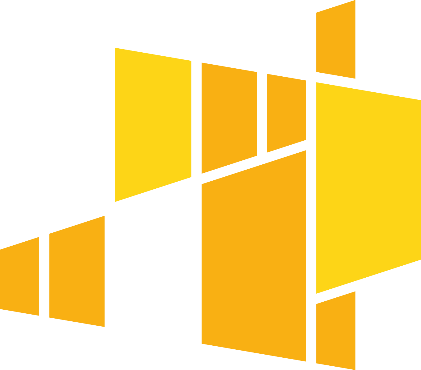 Neutralność produktów projektu
WoD projektu EFRR
5.3. Zgodność projektu z polityką równości szans i niedyskryminacji w tym dostępności dla OzN
pozytywną ocenę uzyska projekt, który wykaże pozytywny wpływ realizacji projektu na ww. politykę. Należy podać uzasadnienie wyboru.
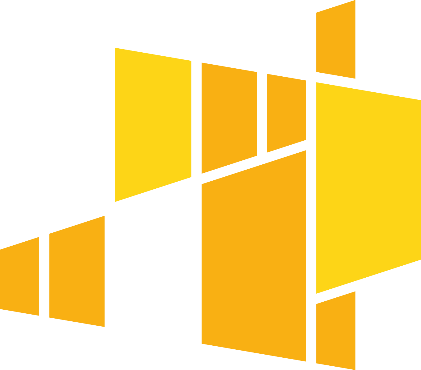 Neutralność produktów projektu
WoD projektu EFRR
Wszystkie nowe produkty projektu (zasoby cyfrowe, środki transportu, infrastruktura) muszą być dostępne dla wszystkich osób, w tym również dostosowane do zidentyfikowanych potrzeb OzN. Jednocześnie w wyjątkowych sytuacjach, dopuszczalne jest uznanie neutralności produktu projektu.
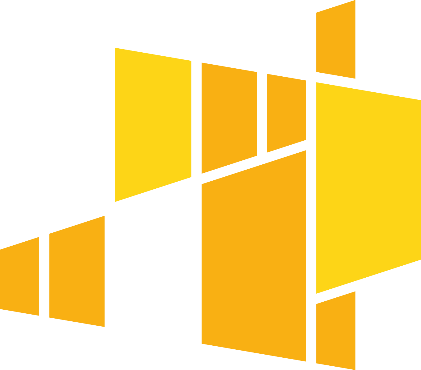 Neutralność produktów projektu
WoD projektu EFRR
O neutralności produktu można mówić w sytuacji, kiedy Wnioskodawca wykaże, że dostępność nie dotyczy danego produktu na przykład z uwagi na brak jego bezpośrednich użytkowników. 
Neutralność może dotyczyć jednak konkretnego produktu, nie zaś projektu jako całości.
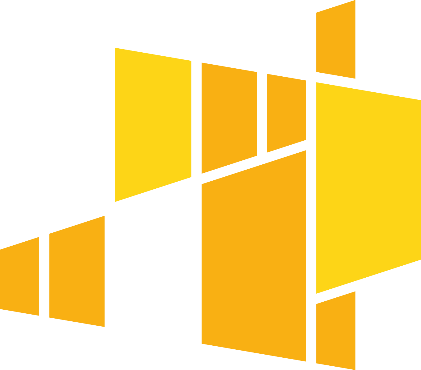 Neutralność produktów projektu
WoD projektu EFRR
Dostępność nowych produktów -  muszą być zgodne z koncepcją uniwersalnego projektowania, co oznacza zastosowanie standardów dostępności. W uzasadnieniu należy odnieść się do powyższej kwestii umieszczając opis dostępności nowo tworzonej inwestycji, z uwzględnieniem różnych rodzajów niepełnosprawności użytkowników
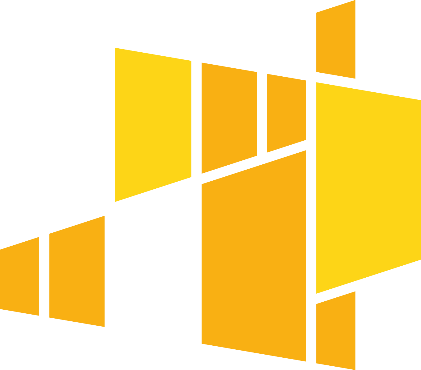 Neutralność produktów projektu
WoD projektu EFRR
Pkt. 5.3 może zawierać skrót informacji, jeśli opis dostępności jest w studium wykonalności lub osobnym dokumencie (np. audyt wykonany przez niezależną instytucję/eksperta, opis dostępności przygotowany przez architekta w ramach projektu budowlanego) i zostanie wskazane, w którym miejscu wniosku znajdują się pełne informacje o dostępności.
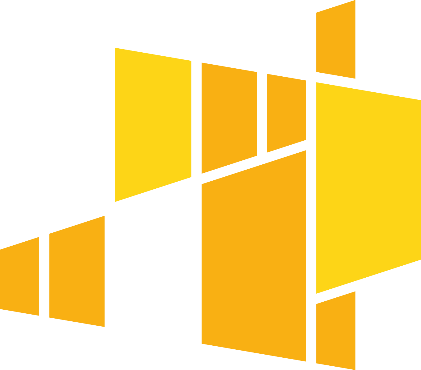 Neutralność produktów projektu
WoD projektu EFRR
Uzasadnienie ewentualnych odstępstw od standardów podlega ocenie. W przypadku gdy warunki techniczne uniemożliwiają zastosowanie ww. standardów wymagane jest przedłożenie do zał. 3 oświadczenia potwierdzającego ten fakt podpisanego przez np. projektanta lub osobę z uprawnieniami budowlanymi do projektowania.
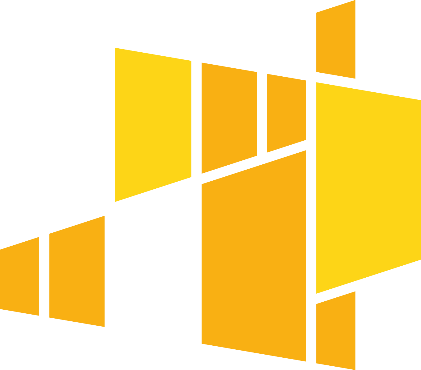 Wybór projektów do dofinansowania
Spełnienie zasad horyzontalnych warunkuje pozytywną ocenę wniosku o dofinansowanie i otrzymanie dotacji, zarówno z EFS, jak i z EFRR.
Ta część WoD jest oceniana o/1. W projektach z EFS dodatkowo brany jest pod uwagę standard minimum równości szans K i M.
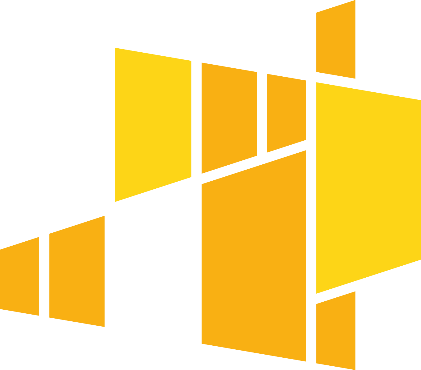 Kontrola przestrzegania zasad
Kontrola przebiega na kilku etapach:
Przy ocenie projektu;
Przy weryfikacji wniosku o płatność,
Podczas kontroli na miejscu realizacji projektu;
Na zakończenie realizacji projektu.
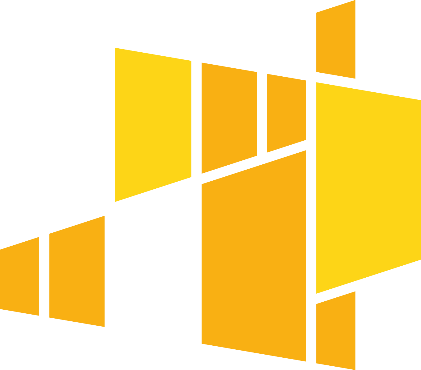 Kontrola przestrzegania zasad
Aby wydatek się kwalifikował musi być zgodny m.in. z Rozporządzeniem Ogólnym:
Unia powinna – na wszystkich etapach wdrażania EFSI – zmierzać do wyeliminowania nierówności              i promowania równości kobiet i mężczyzn, oraz do uwzględniania punktu widzenia płci,
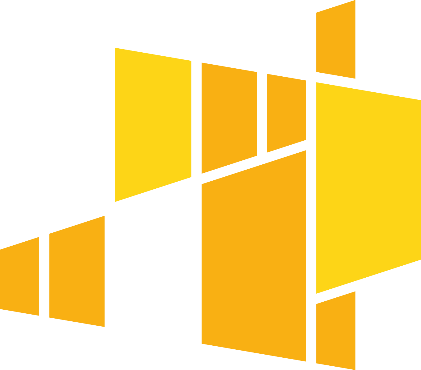 Kontrola przestrzegania zasad
a także do zwalczania dyskryminacji ze względu na płeć, rasę lub pochodzenie etniczne, religię              lub światopogląd, niepełnosprawność, wiek lub orientację seksualną, zgodnie z art. 2                             Traktatu o Unii Europejskiej (TUE), art. 10 TFUE i art. 21 Karty praw podstawowych Unii Europejskiej,
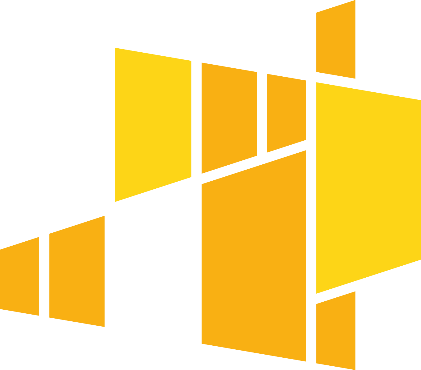 Przykłady dobrych praktyk z zakresu równości KiM
Jeśli z danych wynika, że kobiety są w trudniejszej sytuacji na rynku pracy, zwłaszcza kobiety z podstawowym wykształceniem, to wówczas działania mogą polegać na edukacji związanej z podnoszeniem kwalifikacji zawodowych, dopasowanych do potrzeb rynku pracy.
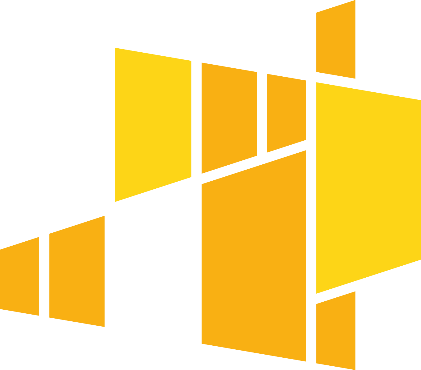 Przykłady dobrych praktyk z zakresu równości KiM
Zróżnicowanie zespołu projektowego ze względu na płeć zalecane jest tam, gdzie tworzą się zespoły (partnerstwa, komitety, rady, komisje, itp.), podejmujące decyzje w projekcie lub mające wpływ                na jego przebieg. Warto wówczas dopilnować, aby nie powstawały wyłącznie zespoły jednorodne płciowo.
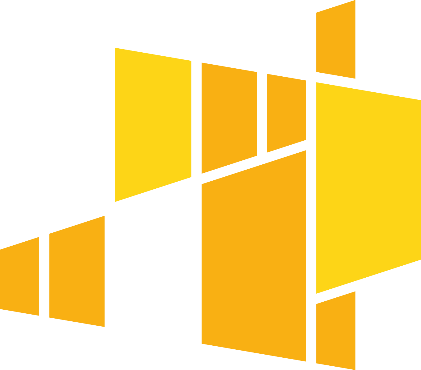 Przykłady dobrych praktyk z zakresu równości KiM
Wszystkie dane są segregowane z podziałem na  płeć.
Na etapie analizy bada się różnice w sytuacji KiM.
Skład liczbowy uczestników/uczestniczek wynika z analizy i jest adekwatny do problemu.
Proponowane działania przyczyniają się do realizacji  strategicznych celów równości  płci.
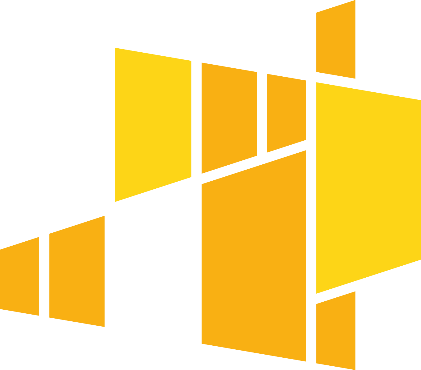 Przykłady dobrych praktyk z zakresu równości KiM
Spójność pomiędzy diagnozą a działaniami projektu.
Skład liczbowy uczestników/uczestniczek wynika z analizy i jest adekwatny do problemu.
Proponowane działania przyczyniają się do realizacji  strategicznych celów równości  płci.
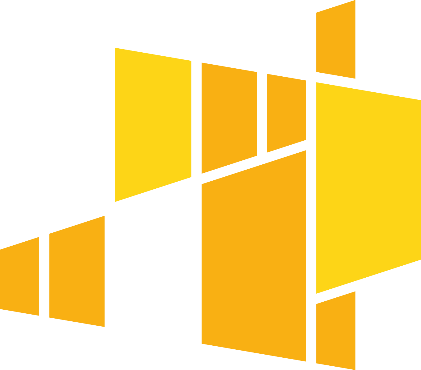 Przykłady dobrych praktyk z zakresu równości KiM
Organizacja pracy w zespole projektowym. elastyczne formy pracy (np. elastyczne godziny pracy, indywidualne godziny pracy, telepraca, job sharing, praca na część etatu). 
np. dofinansowanie zorganizowanej opieki, czyli żłobka lub przedszkola itd.
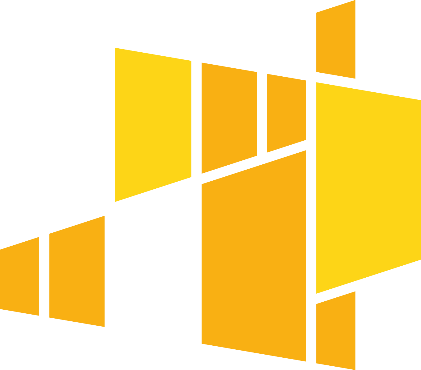 Przykłady dobrych praktyk z zakresu równości KiM
Jeśli w projekcie zapisano, że będzie stosowany elastyczny czas pracy:
Regulamin pracy z paragrafem dotyczącym możliwości zastosowania elastycznego czasu pracy         w danym podmiocie,
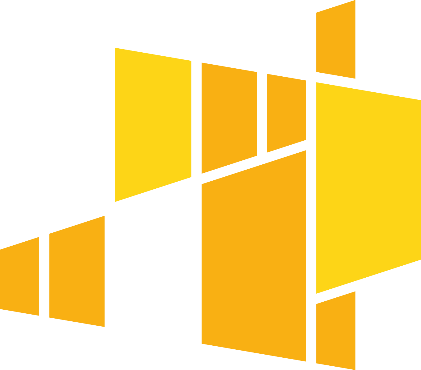 Przykłady dobrych praktyk z zakresu równości KiM
Jeśli Beneficjent zatrudnia mniej niż 50 osób, nie ma obowiązku posiadania Regulaminu pracy.           W Takim przypadku powinien wydać obwieszczenie/zarządzenie kierownika o możliwości stosowania elastycznego czasu pracy na uzasadnioną prośbę pracownika i za zgodą przełożonego.
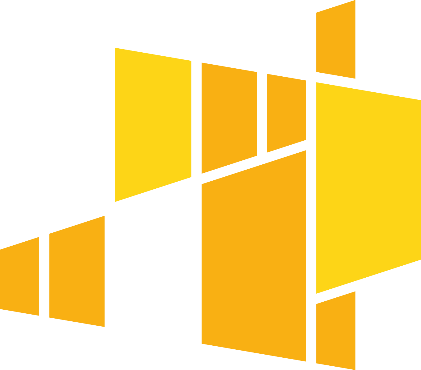 Przykłady dobrych praktyk z zakresu równości KiM
Uwzględnienie zasady równości szans kobiet i mężczyzn w badaniach ewaluacyjnych, prowadzonych w ramach projektu. Jeśli w ramach realizacji projektu zaplanowane                               jest przeprowadzenie ewaluacji, można dołączyć sposób i skuteczność realizacji zasady równości szans kobiet i mężczyzn do przedmiotu badania.
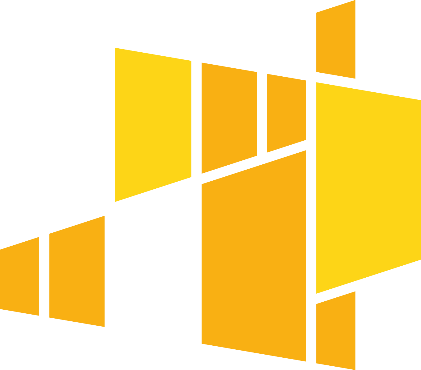 Budżet równościowy
Zawiera pozycje będące odpowiedzią na bariery równościowe oraz dowodem na uniwersalne planowanie np.:
Usługa opieki nad dziećmi i innymi osobami zależnymi.
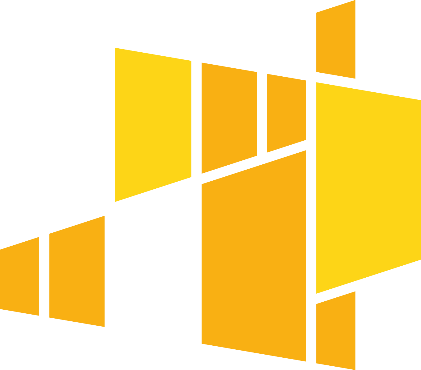 Budżet równościowy
Dowóz osób z niepełnosprawnością motoryczną specjalnie przystosowanym samochodem                   na szkolenia i staże.
Zakup podręczników ABC Przedsiębiorczości, w których promowane jest równe traktowanie    osób niepełnosprawnych oraz kobiet i mężczyzn
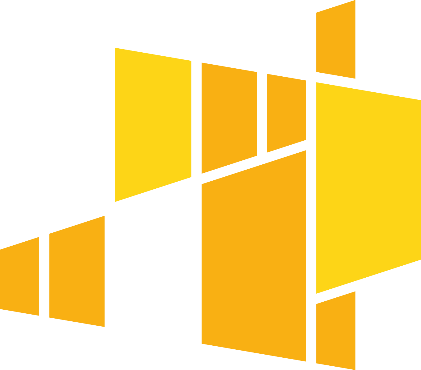 Źródła
Przepisy krajowe i unijne związane z tematyką
Instruktaże Ministerstwa Inwestycji i Rozwoju ze strony www.power.gov.pl oraz www.funduszeeuropejskie.gov.pl 
Opracowania własne.
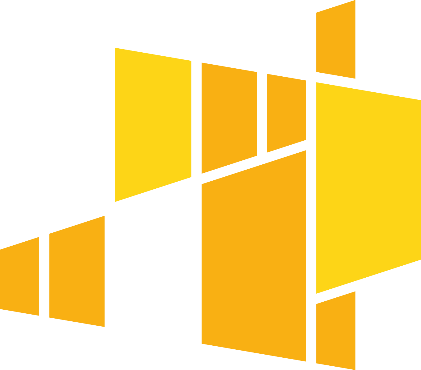 Dziękuję za uwagę